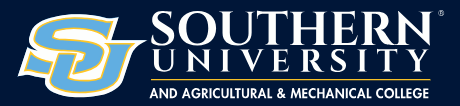 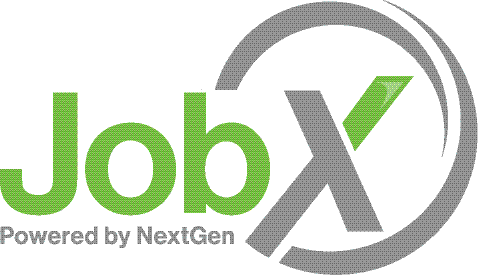 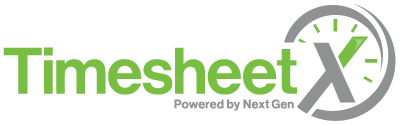 Student Training
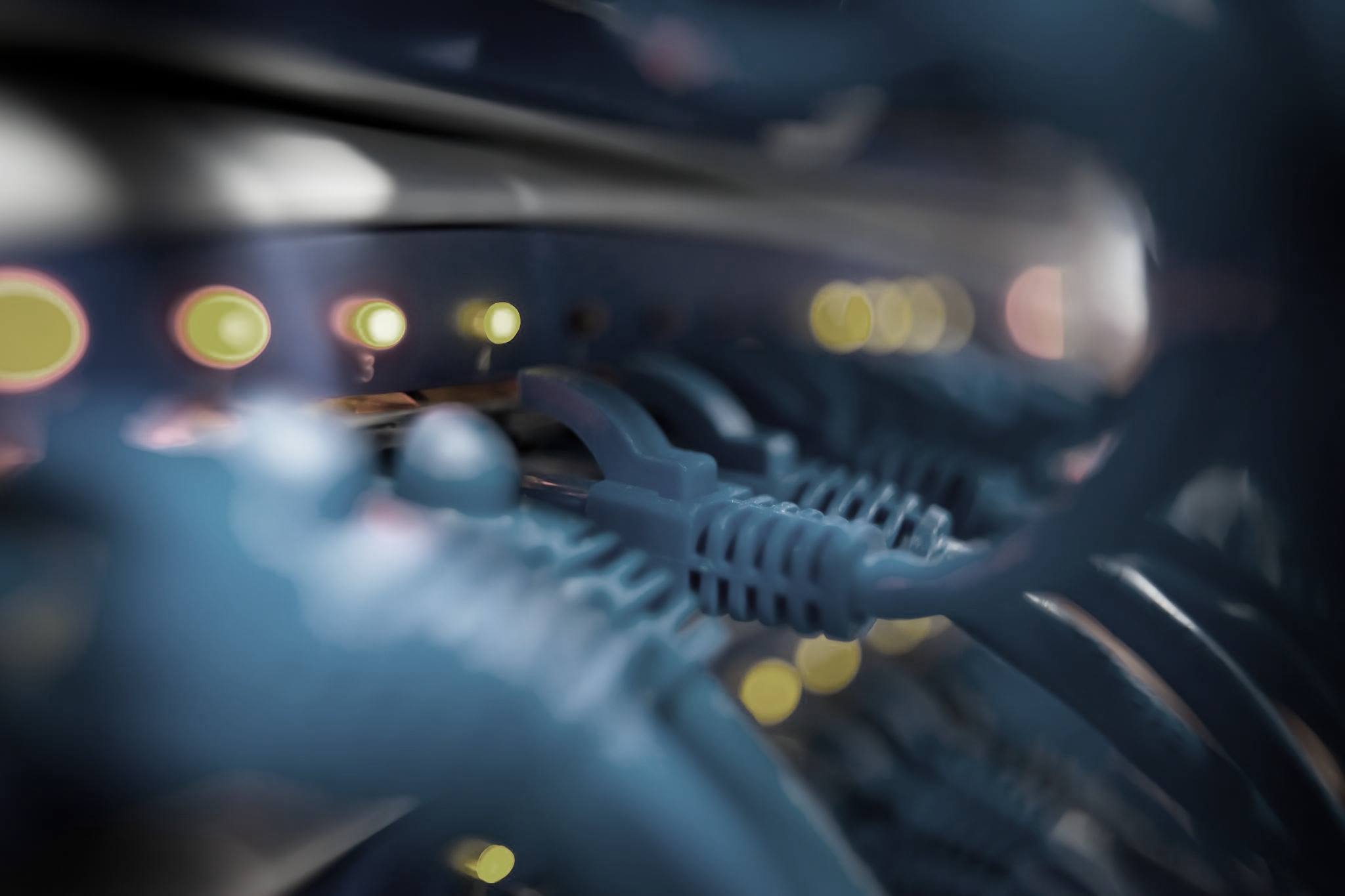 Login JobX & TimesheetX
NGWeb Solutions, LLC - Confidential and  Proprietary - Do not share without permission
2
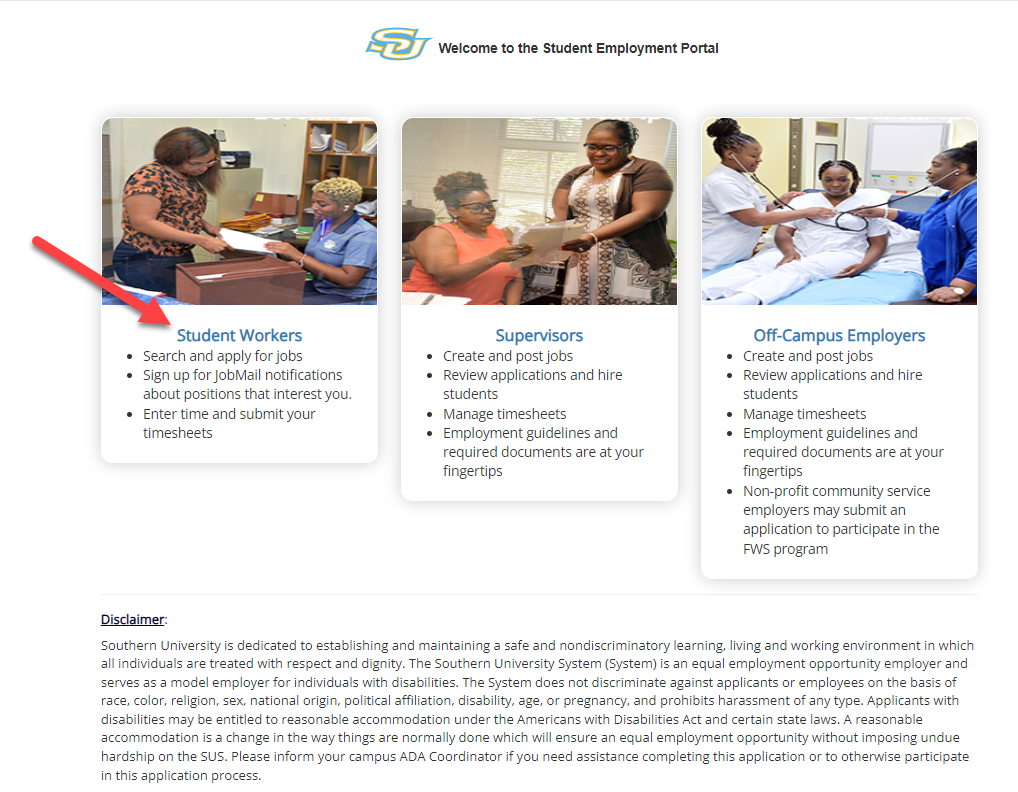 Login to JobX & TimesheetX
Navigate to your school’s customized JobX Site

Then click on the 
‘Student Worker’ link to access the area of your choice.
Southern University JobX/TimesheetX Site: 
https://subr.studentemployment.ngwebsolutions.com/
NGWeb Solutions, LLC - Confidential and  Proprietary - Do not share without permission
3
How to Login to JobX & TimesheetX
Step 1:  Click ‘Dashboard’ for access to your dashboard and timesheets.
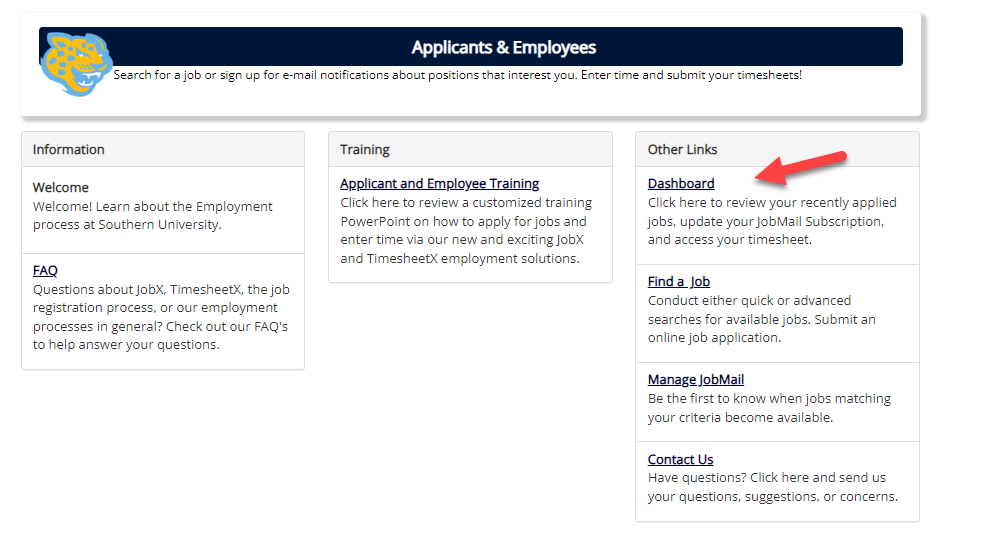 NGWeb Solutions, LLC - Confidential and  Proprietary - Do not share without permission
4
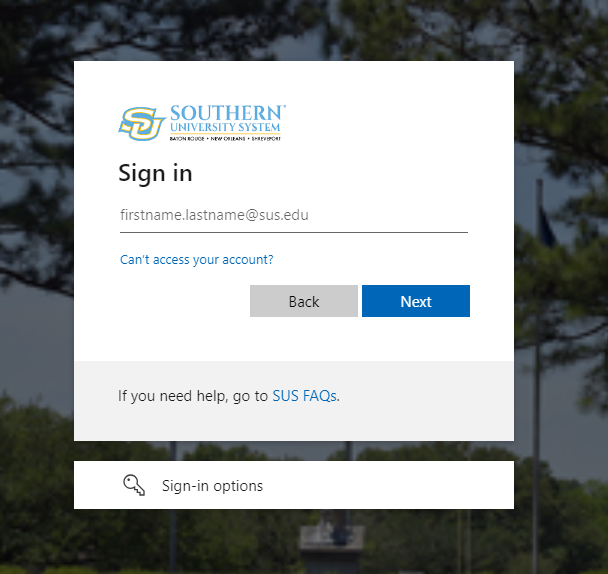 Student EmployeeLogin to JobX & TimesheetX
Login utilizing your Southern University ‘SSO ID’ and ‘Password’.
NGWeb Solutions, LLC - Confidential and  Proprietary - Do not share without permission
5
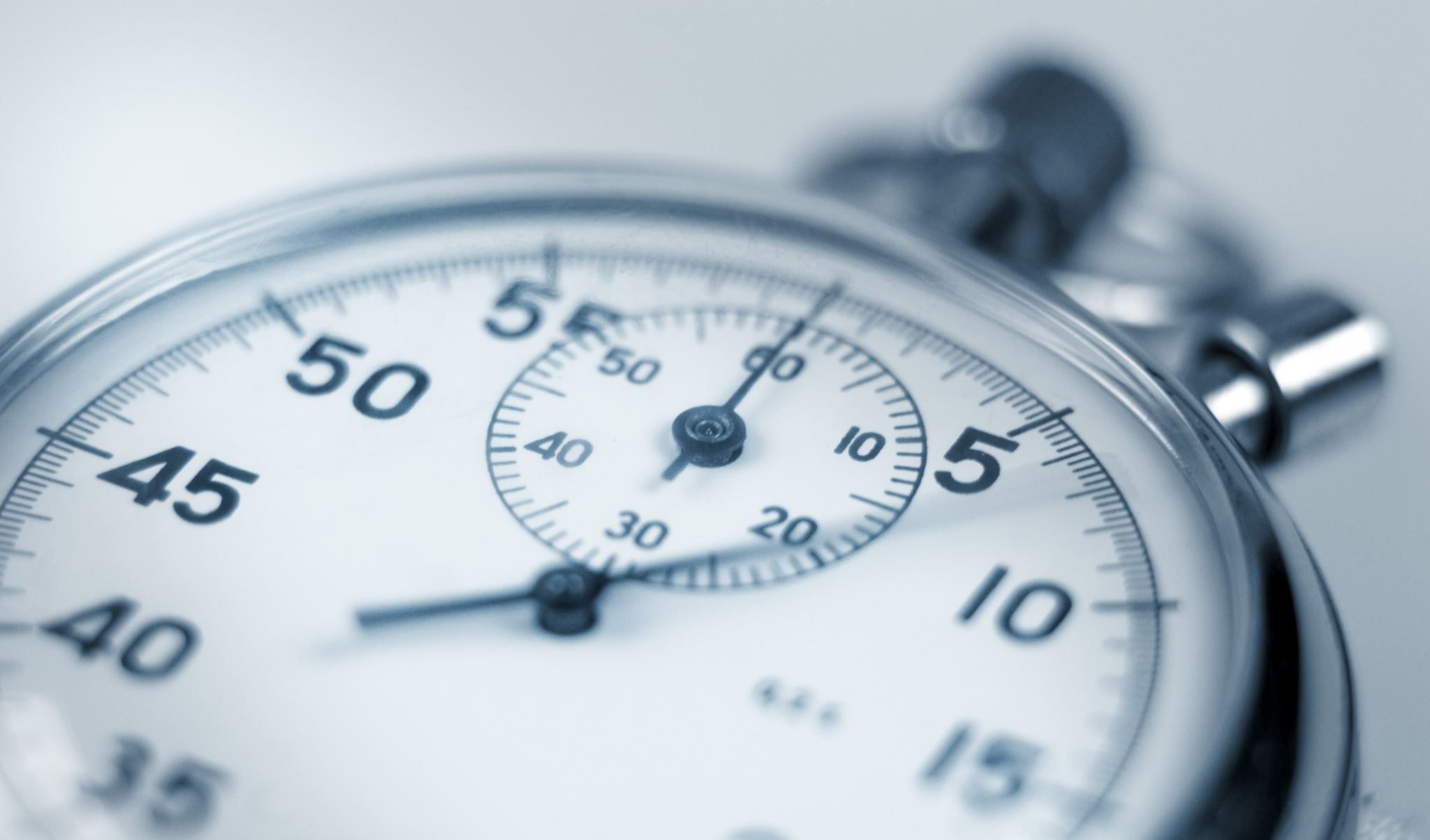 Timesheet Entry
NGWeb Solutions, LLC - Confidential and  Proprietary - Do not share without permission
6
Enter My Time Worked
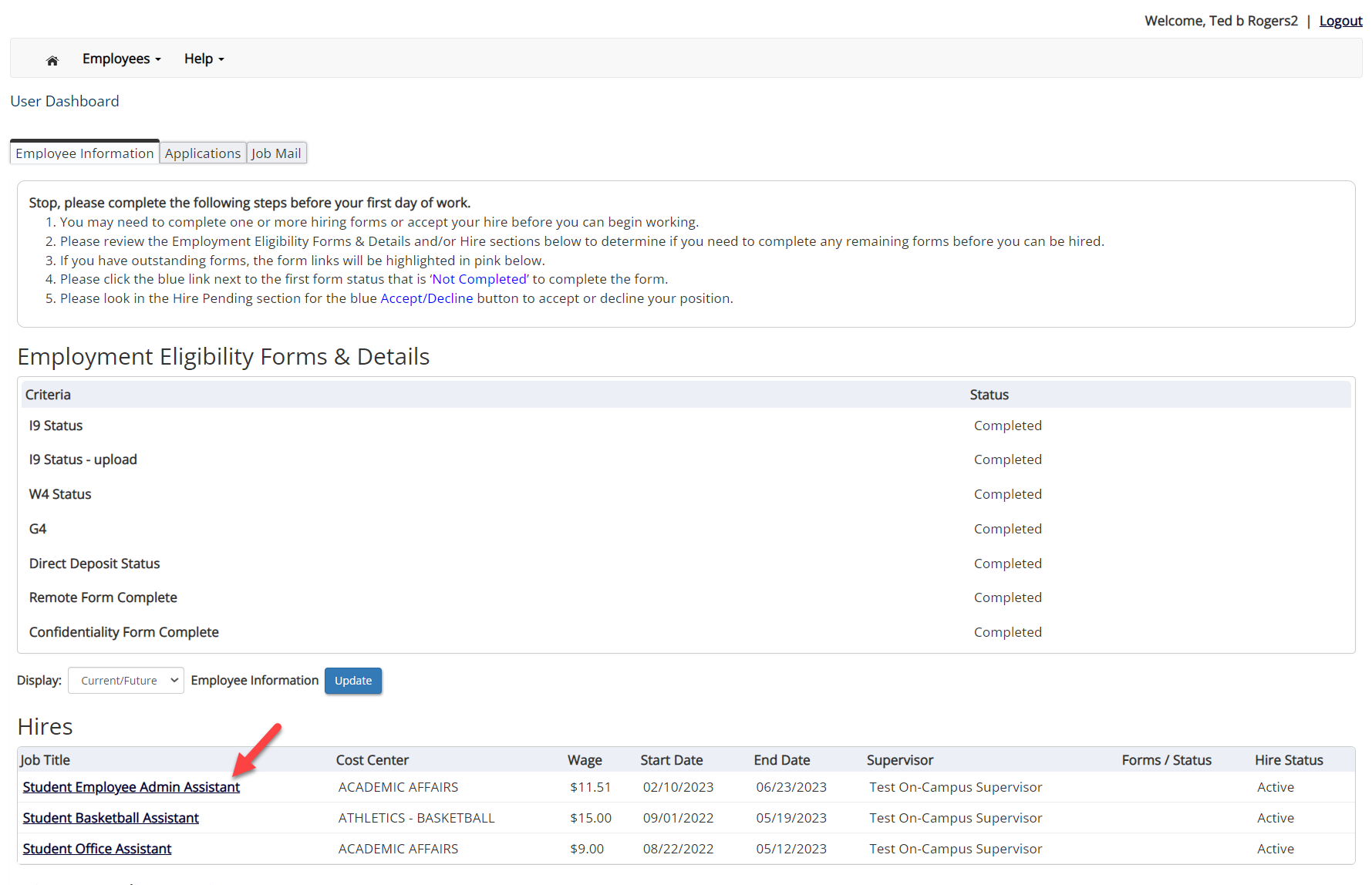 First, select ‘My Dashboard’ from the Employees menu.
Next, click the ‘Job Title’ link to access your timesheets.
NGWeb Solutions, LLC - Confidential and  Proprietary - Do not share without permission
7
Start My Time Sheet
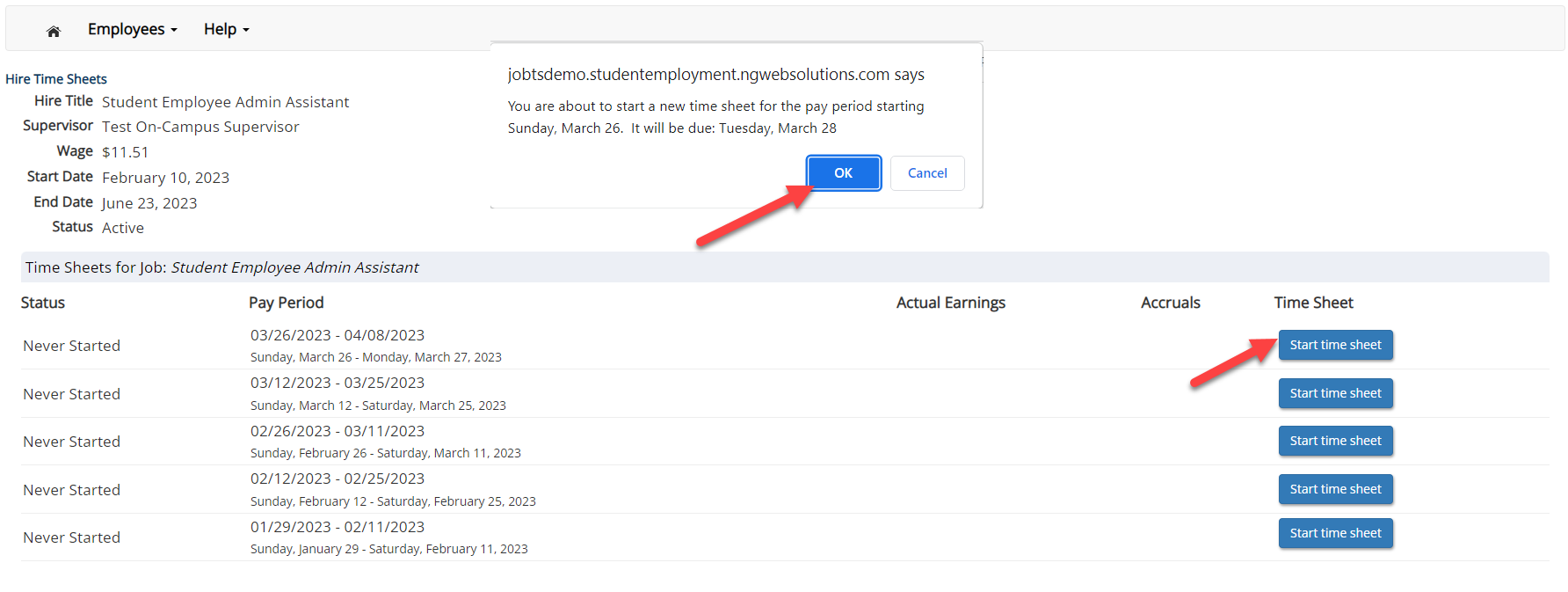 If this is the first time you are entering a timesheet for the current pay period, click the ‘Start Time Sheet’ button to the right of the pay period you wish to enter time. Click ‘OK’ button in the pop-up window. 

Please Note: If a timesheet has already been started, the link will say ‘Go to time sheet’ instead.
NGWeb Solutions, LLC - Confidential and  Proprietary - Do not share without permission
8
Add a New Timesheet Entry for Time Worked
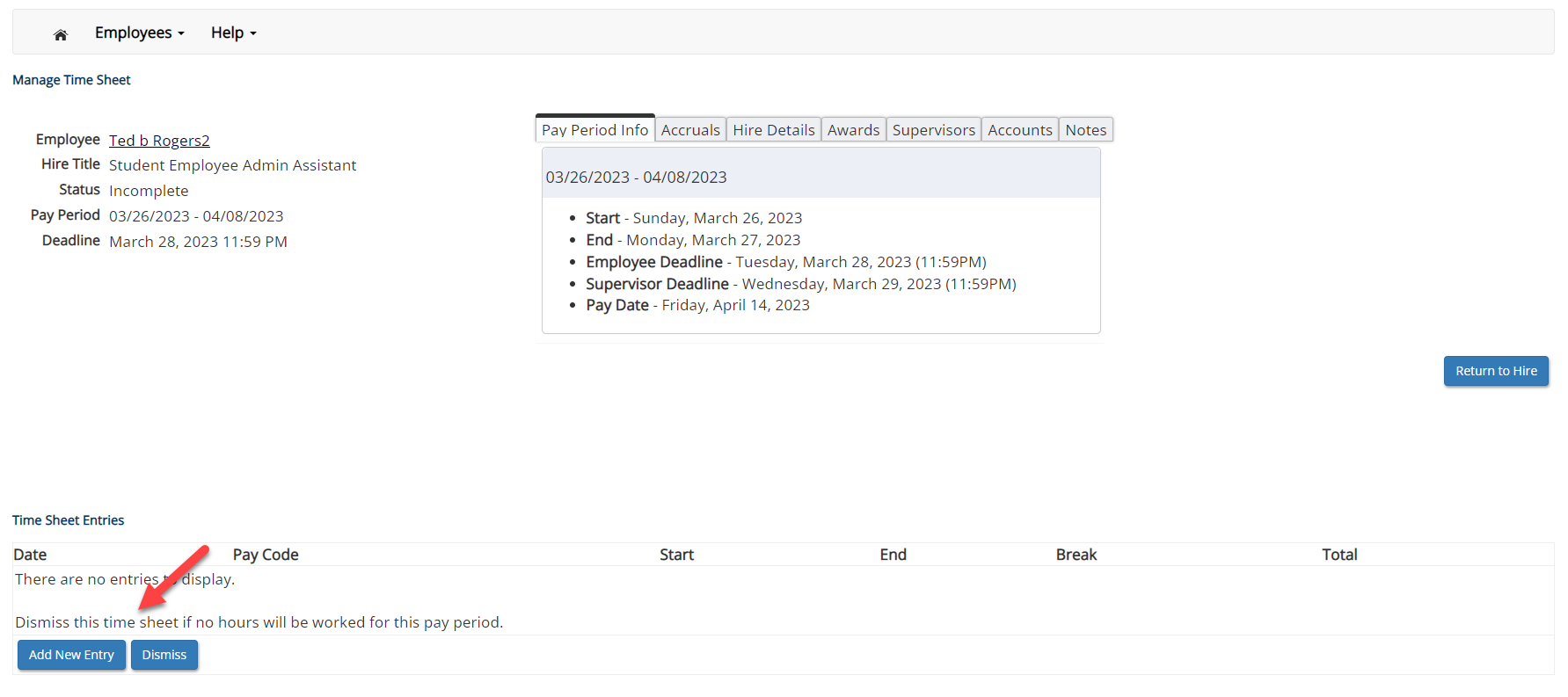 Click ‘Add New Entry’ to enter your time.
NGWeb Solutions, LLC - Confidential and  Proprietary - Do not share without permission
9
Add a New Timesheet Entry for Time Worked
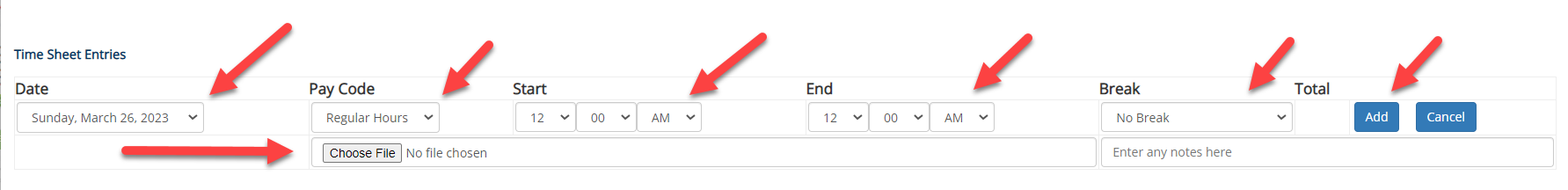 Select the ‘Date’ of the time worked in the Date column.
Select the ‘Pay Code’ for the time reported, such as Sick Time, in the Pay Code column.
Select the ‘Start’ time of the time worked using the hour, minute and am/pm in the Start column.
Select the ‘End’ time worked using the hour, minute and am/pm in the End column.
You may optionally add break minutes, notes, and attachments if applicable.
Click ‘Add’ to save the timesheet entry.
NGWeb Solutions, LLC - Confidential and  Proprietary - Do not share without permission
10
Add a New Timesheet Entry for Time Worked
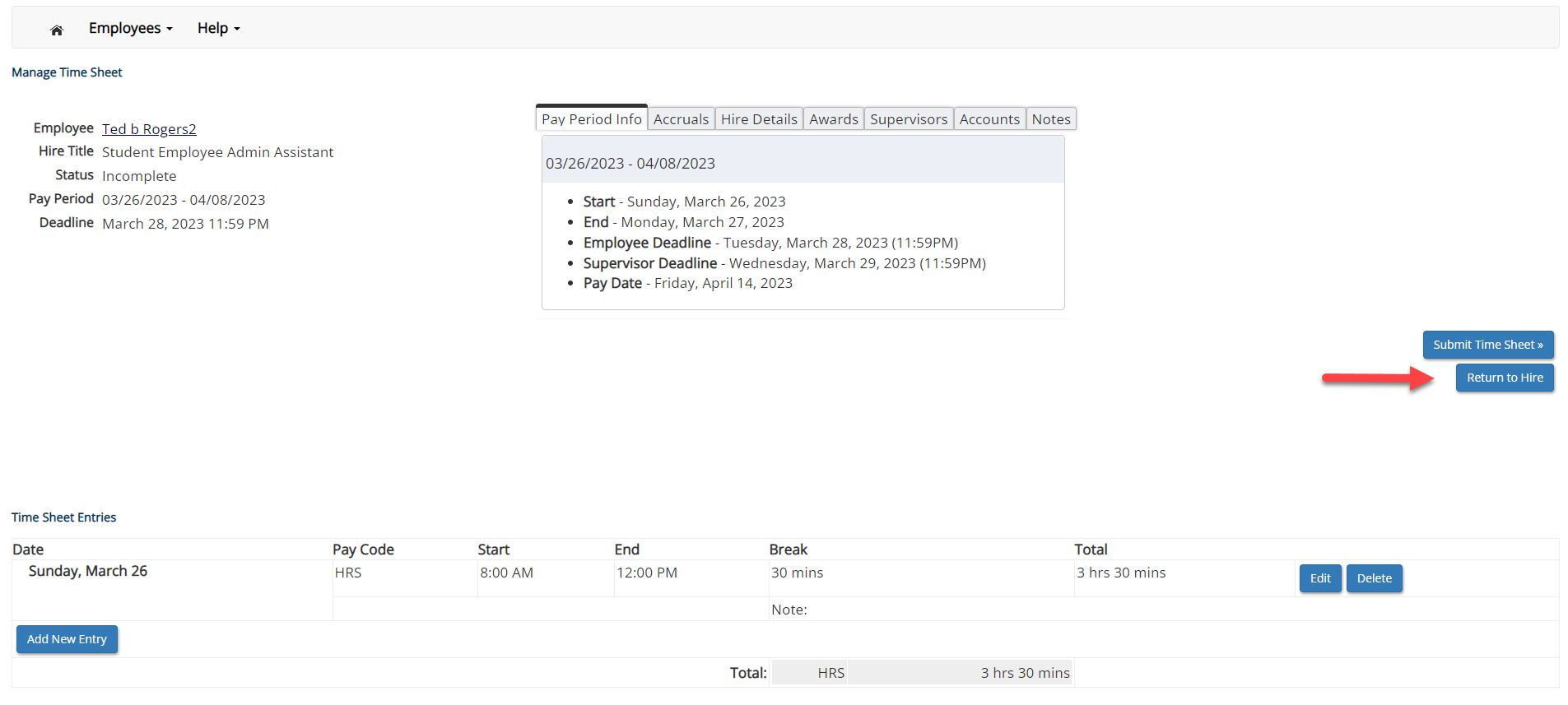 If you’re finished entering time worked, click ‘Return to Hire’ to return to your list of job(s).  

If you wish to log out, click the ‘Log out’ button and you will return to the JobX TimesheetX Home page.
NGWeb Solutions, LLC - Confidential and  Proprietary - Do not share without permission
11
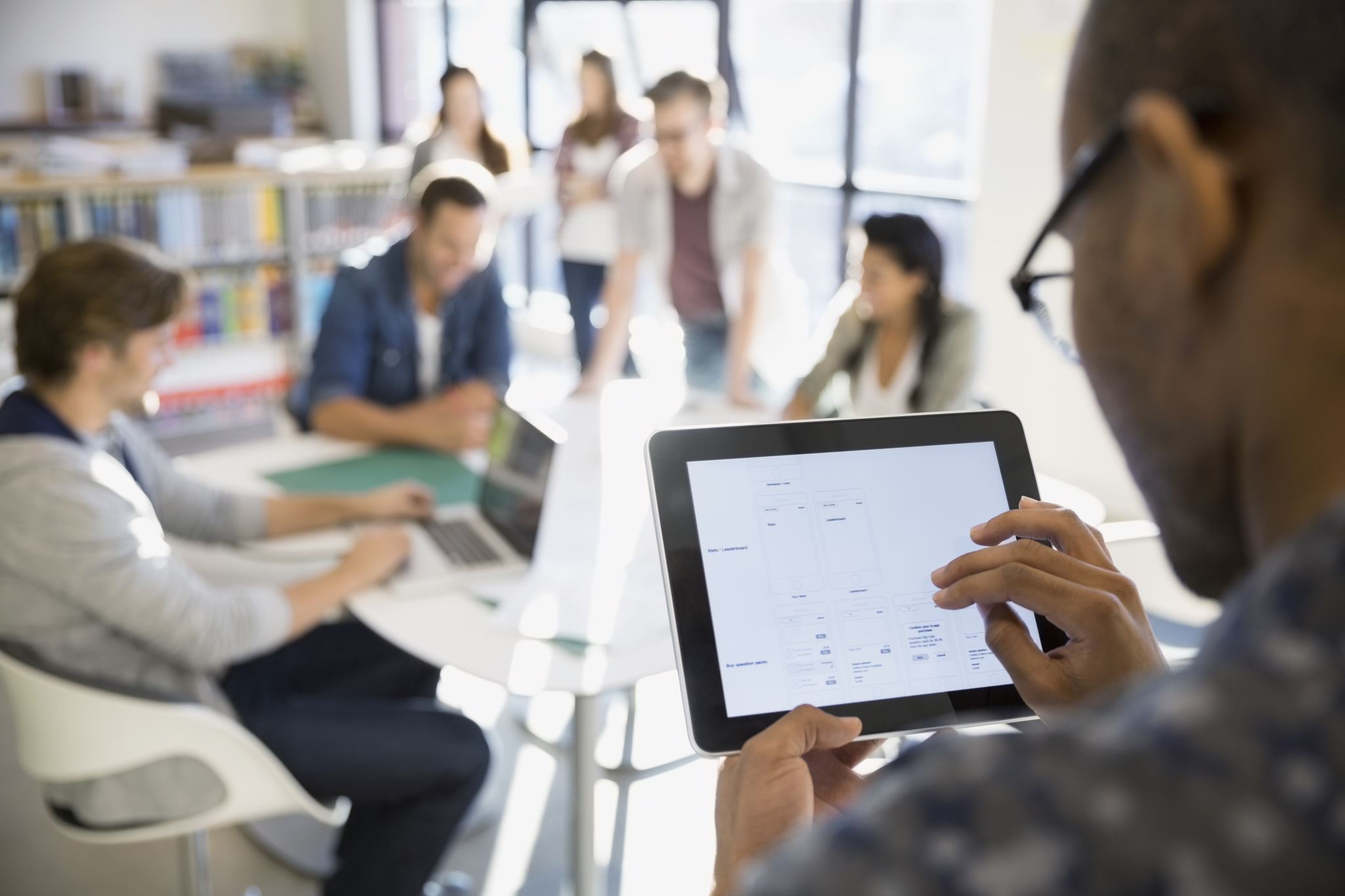 Submit Timesheet
NGWeb Solutions, LLC - Confidential and  Proprietary - Do not share without permission
12
Submit Time Sheet to Supervisor
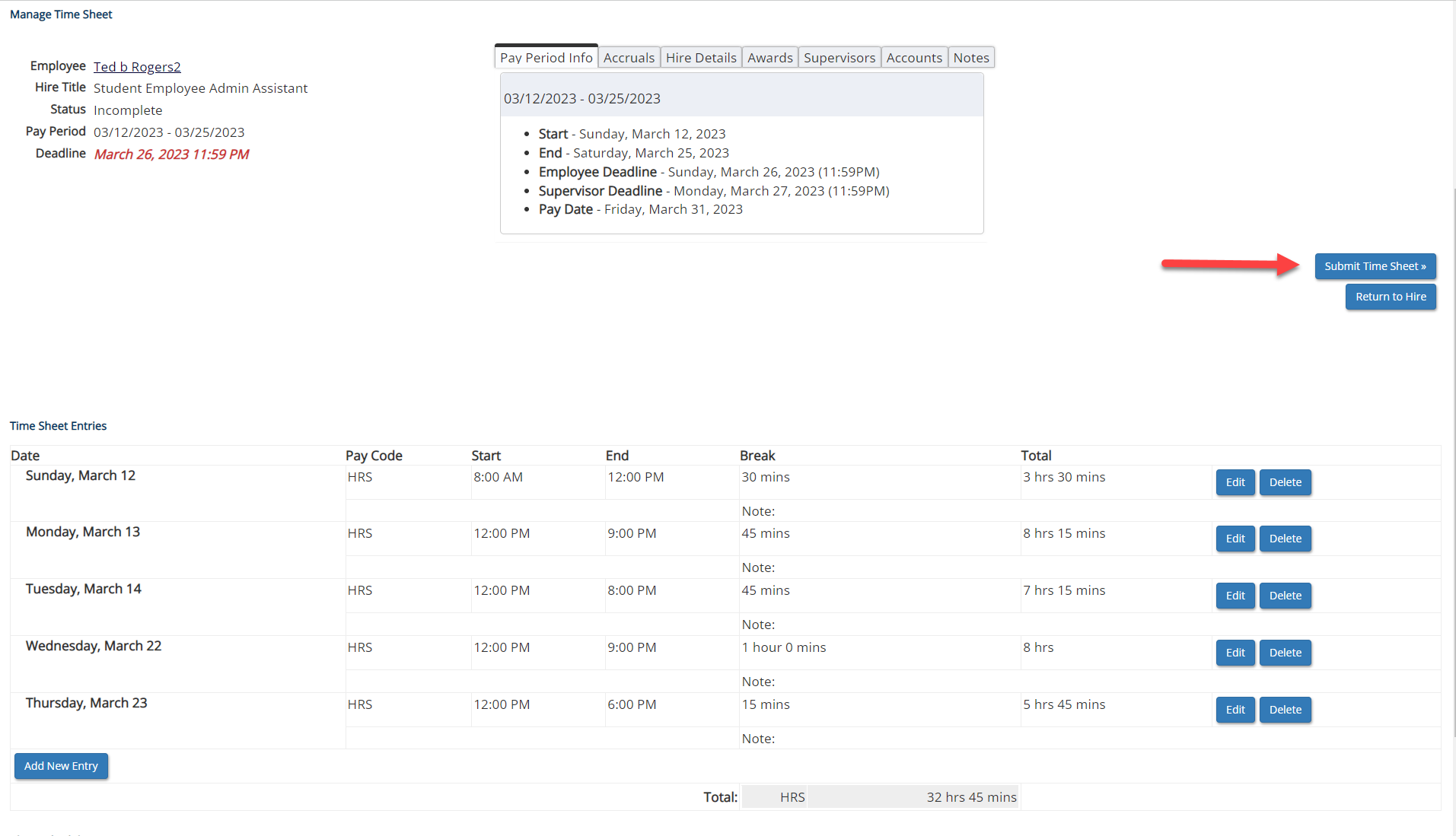 At the conclusion of the Pay Period, the employee will need to click the ‘Submit Time Sheet’ link to systematically pass their electronic time sheet to their supervisor for review and approval.
NGWeb Solutions, LLC - Confidential and  Proprietary - Do not share without permission
13
Submit Timesheet to Supervisor
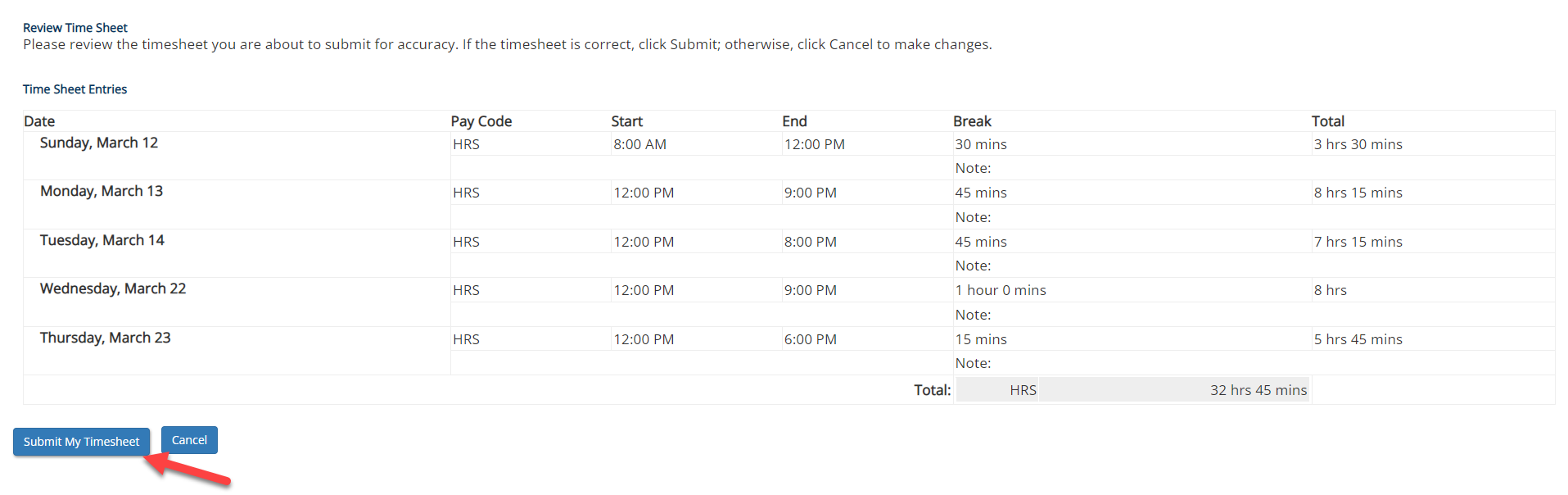 Review the timesheet for accuracy then click the ‘Submit My Timesheet’ button.
NGWeb Solutions, LLC - Confidential and  Proprietary - Do not share without permission
14
Submit Timesheet to Supervisor
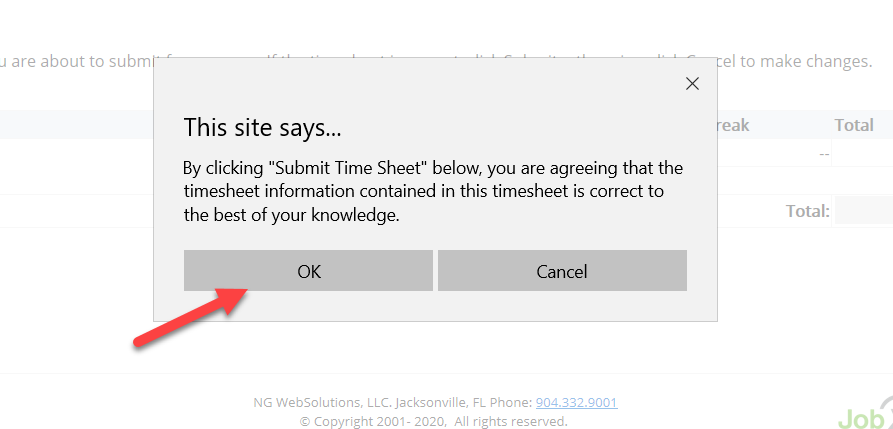 Click ‘OK’ to confirm.  By clicking the ‘OK’ button, the employee is agreeing the time sheet information they’ve entered is correct to the best of their knowledge.

This step replaces the wet signature on a paper time sheet with an electronic signature on this paperless time sheet.
NGWeb Solutions, LLC - Confidential and  Proprietary - Do not share without permission
15
Submit Timesheet to Supervisor (Esign)
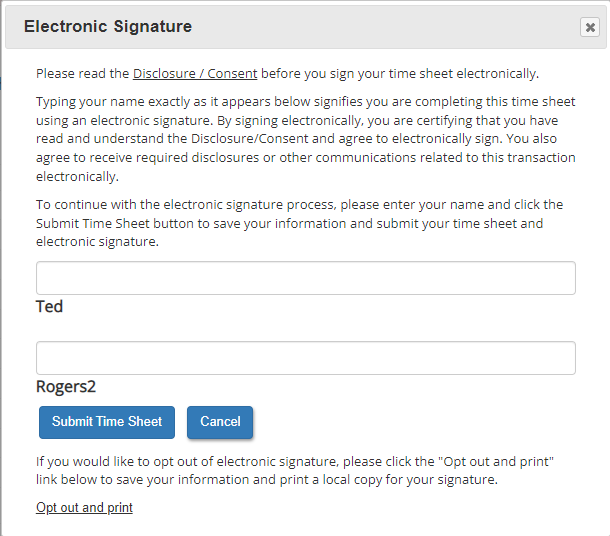 Electronically sign the popup Electronic Signature window, agreeing that the timesheet information entered is correct to the best of your knowledge.

This step replaces the wet signature on a paper timesheet with an electronic signature on this paperless timesheet.
NGWeb Solutions, LLC - Confidential and  Proprietary - Do not share without permission
16
Submit Timesheet to Supervisor
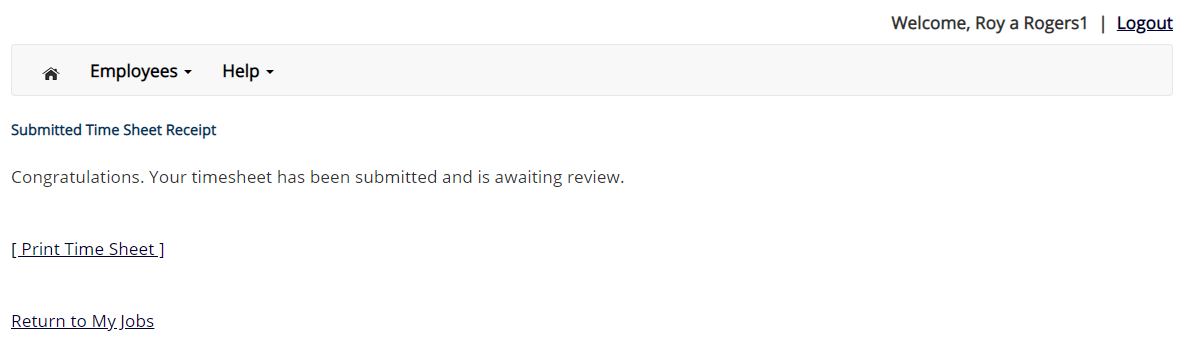 Your timesheet has been placed in your Supervisor’s TimesheetX pending approval queue awaiting his/her review and approval. 

You will not be able to access your timesheet again unless your supervisor rejects it back to you during his/her review process.
NGWeb Solutions, LLC - Confidential and  Proprietary - Do not share without permission
17
Other Timesheet Features
What Else Can I view in My timesheet?
NGWeb Solutions, LLC - Confidential and  Proprietary - Do not share without permission
18
Pay Period Information
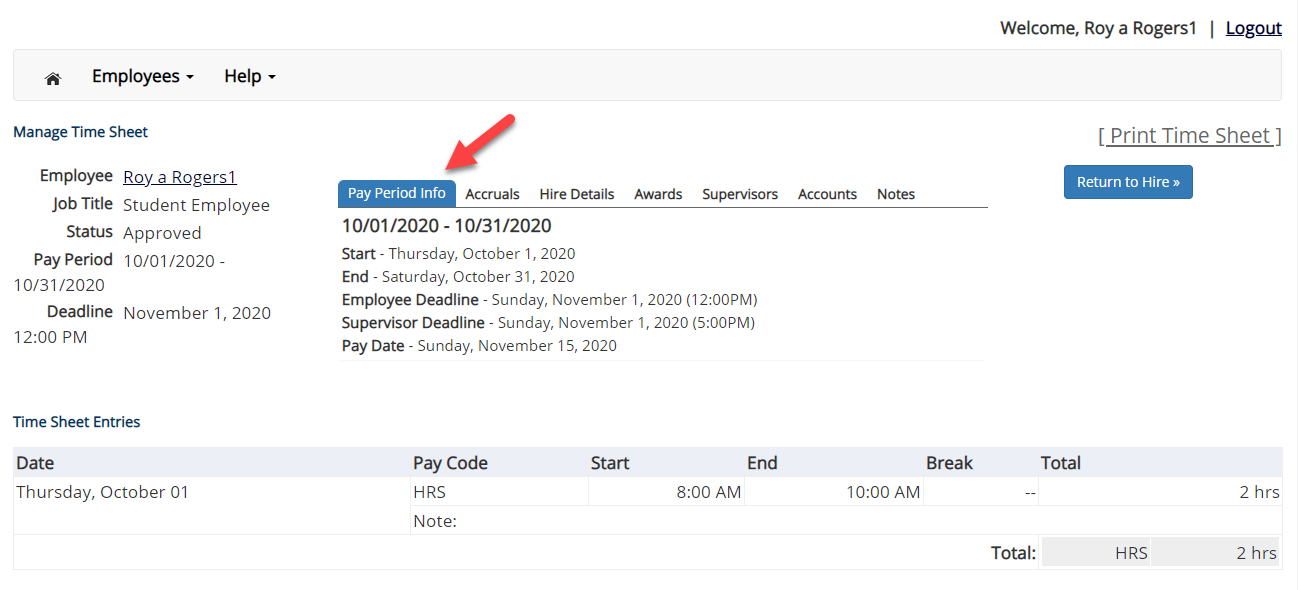 Hire Details
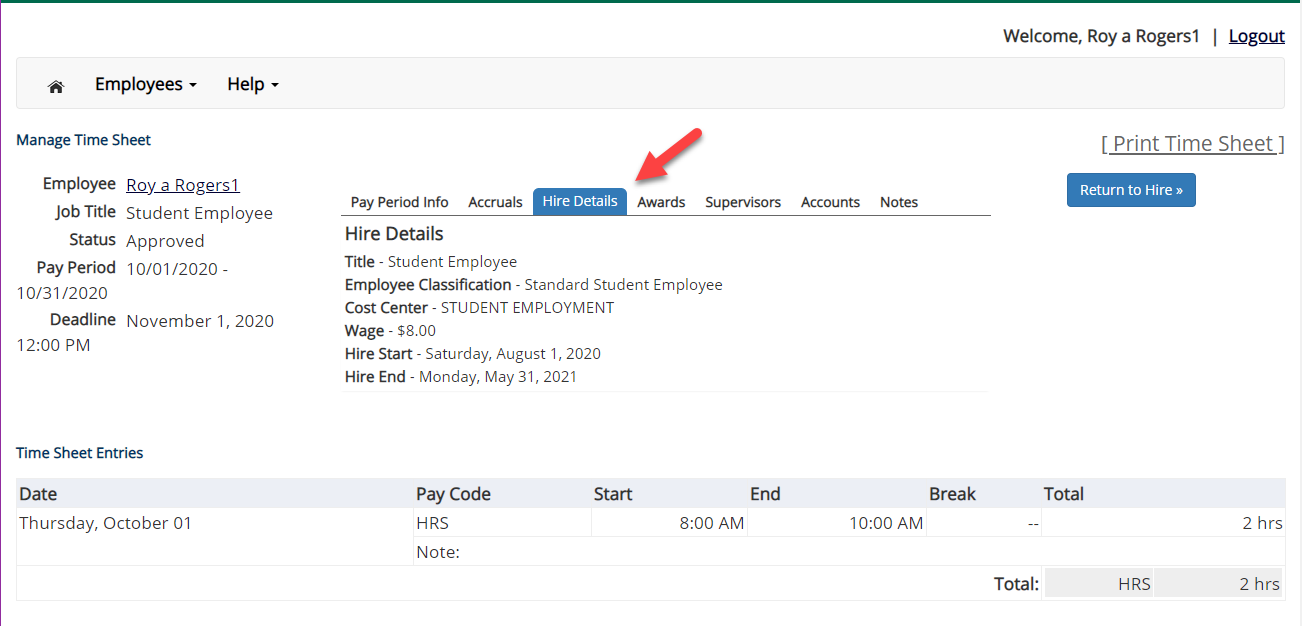 NGWeb Solutions, LLC - Confidential and  Proprietary - Do not share without permission
20
Awards
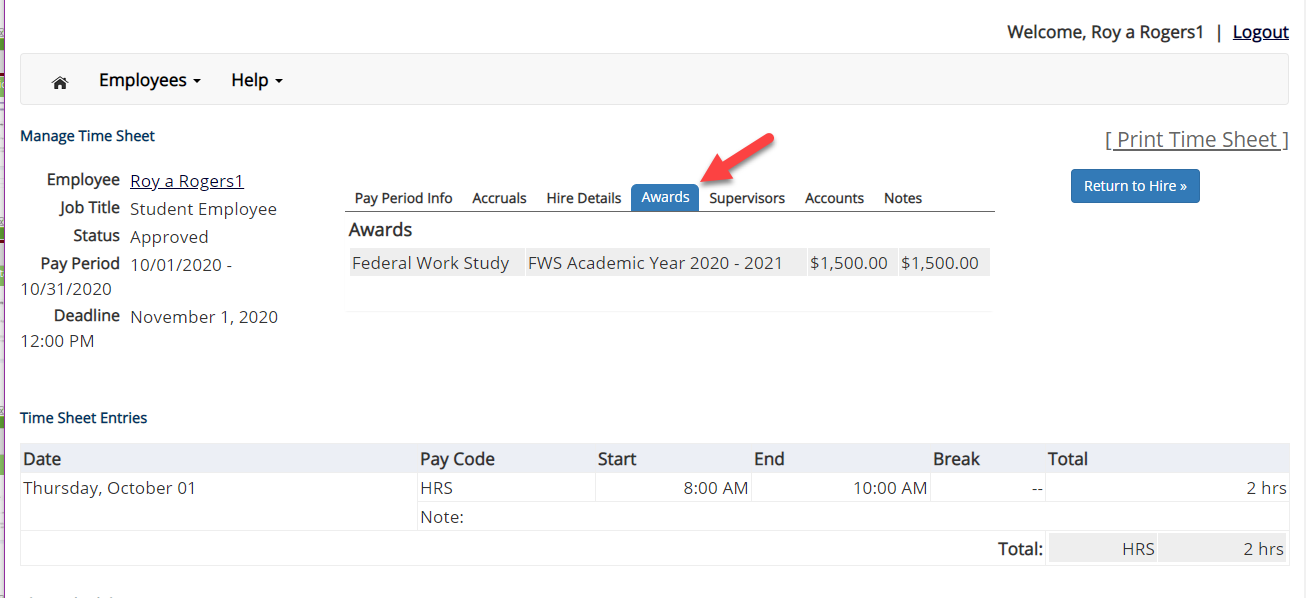 NGWeb Solutions, LLC - Confidential and  Proprietary - Do not share without permission
21
Supervisors
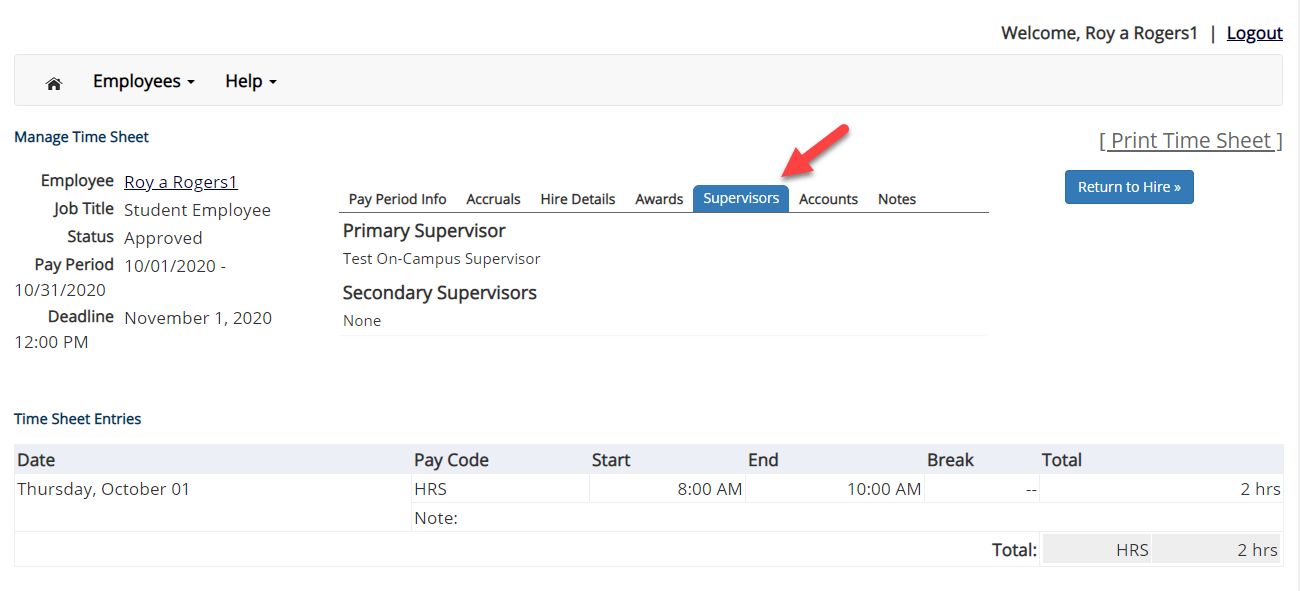 NGWeb Solutions, LLC - Confidential and  Proprietary - Do not share without permission
22
Accounts
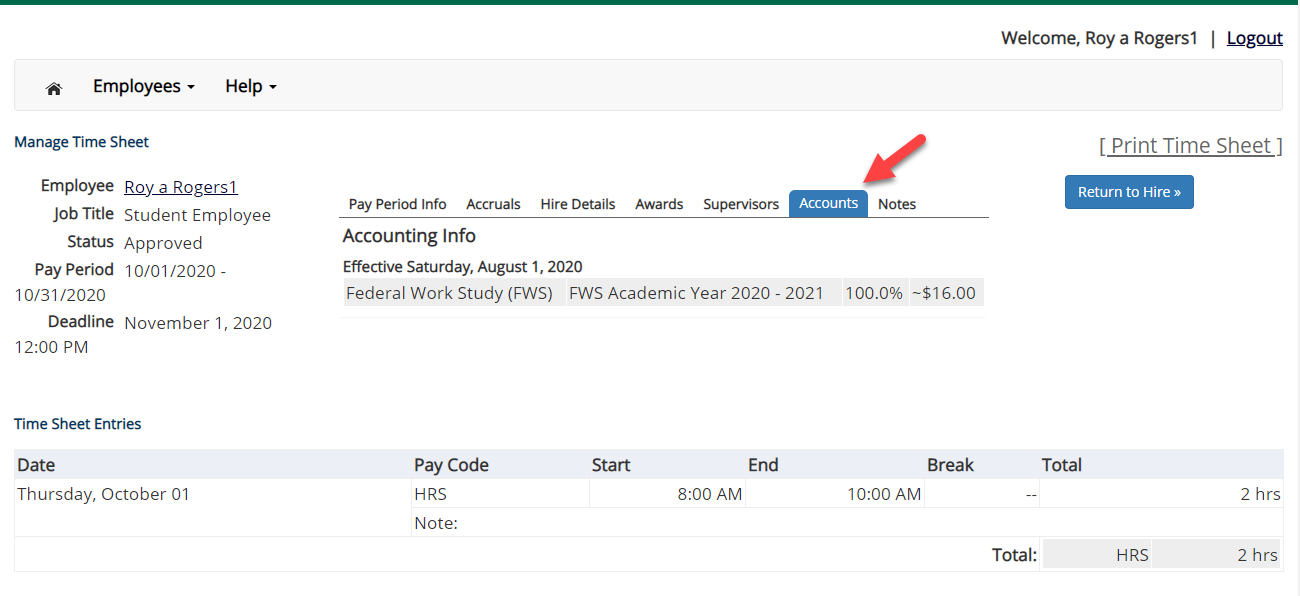 NGWeb Solutions, LLC - Confidential and  Proprietary - Do not share without permission
23
Notes
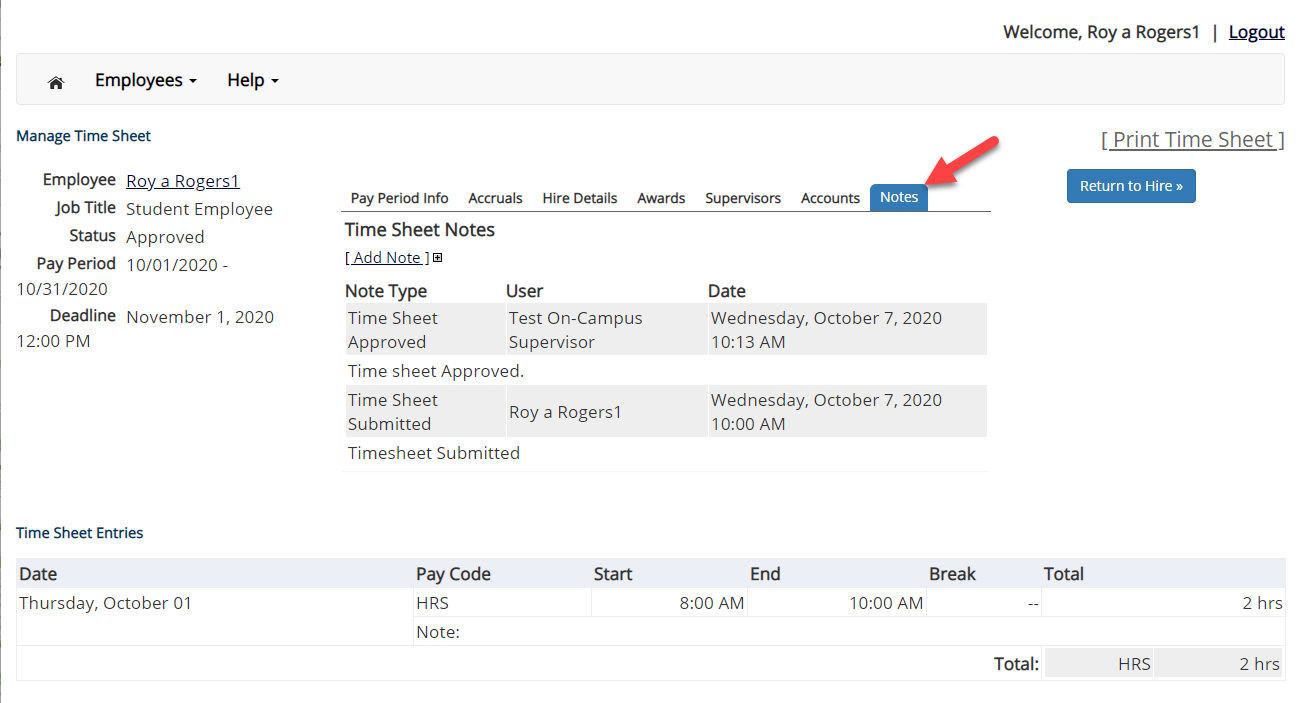 NGWeb Solutions, LLC - Confidential and  Proprietary - Do not share without permission
24
Questions?
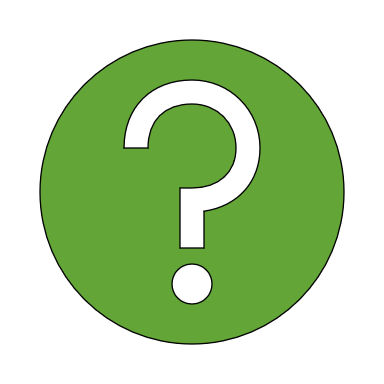 For Support Contact 
Non Federal Work-Study Student and Graduate Assistants: 
studentemployment@subr.edu 
Federal Work-Study Students:
financialaid@subr.edu
NGWeb Solutions, LLC - Confidential and  Proprietary - Do not share without permission
25